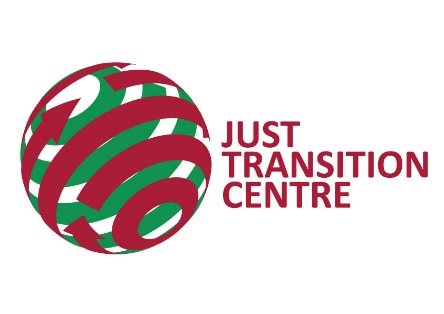 Introducing the Just Transition Centre
1
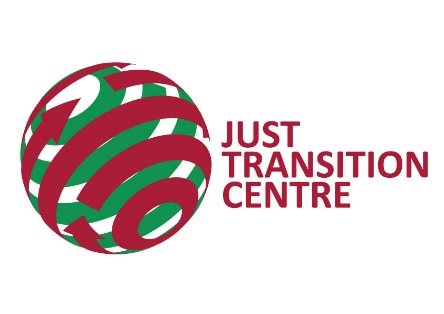 ITUC and the Just Transition Centre
ITUC and ETUC established the Just Transition Centre in 2016 to help implement the Paris Agreement, the SDGs, and the ILO Guidelines on Just Transition on the ground. We are the implementation arm of ITUC’s climate work. 

The JTC helps federations and unions to get good plans for Just Transition at different levels:  National; city and state/province; company and sector; and with investors. 

Most of our activity focuses on high emitting sectors. With GUFs, we help unions get plans for Just Transition in the energy and power sector; mining; oil and gas; heavy industry; auto; transport; and construction. We are just starting to explore Just Transition in agriculture and service.
2
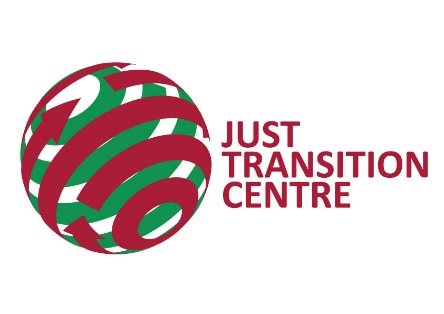 What is Just Transition?
The International Labor Organization is a UN body. It brings together employers’ organizations, unions and governments to develop global labor standards, policies and programs. 

In 2015, the ILO oversaw the negotiation of global ”Guidelines for a just transition towards environmentally sustainable economies and societies for all”. The Guidelines were meant to influence the Paris climate negotiations.
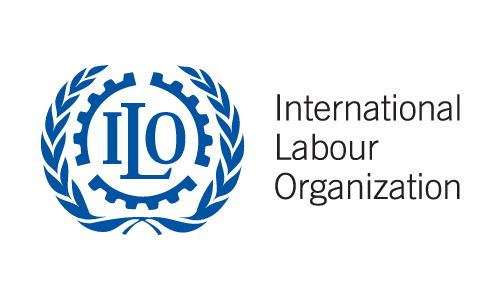 3
[Speaker Notes: The ILO’s decent work agenda is the basis for Just Transition. It includes: 

Opportunities for work that is productive and delivers a fair income
- Security in the workplace and social protection for families, 
- Better prospects for personal development and social integration
- Rights at work, including freedom for people to express their concerns, organize and participate in the decisions that affect their lives
- Equality of opportunity and treatment for all women and men.]
What are the new jobs?
How do we get from here to there?
Defined in the UN International Labor Organization’s global labor guidelines.
What workers want to know
What does just transition mean for us?
4
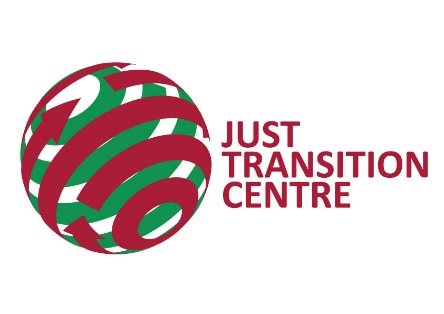 What have we learned?
Just Transition works. 
In Canada, Spain, Germany and other countries, Just Transition delivers results – good plans for climate action, the prospect of decent jobs, and less inequality, along with support from unions, employers, and the broader society.  

Just Transition is for all countries and all sectors.  
The JTC works with unions in countries with strong labor rights and social dialogue and also in countries where union and labor rights are under attack. What unions and the JTC do and can achieve depends on that context BUT that work is getting results in union mobilization, policy agreements, and collective bargaining.
5
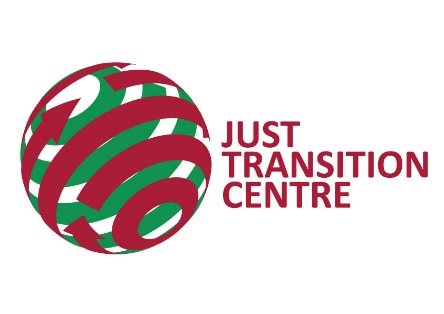 What have we learned?
It’s all about jobs. 
Making the new jobs are good jobs is at least as important as making sure affected workers are not left behind. 
Affected workers need decent new jobs to go to or a bridge to pension and security for a decent old age. New jobs should be of equivalent quality to the ones that are disappearing, or better. No worker wants to go from a formal job with a contract to an informal job in agriculture, or an insecure job in a warehouse. 
Improving or creating decent jobs in sectors such as care, public services, and education stimulates local economies and creates more opportunities to raise household incomes. 
Use a multisector approach to job creation.   
Renewable energy can supply a lot of quality jobs but it can’t supply all the new jobs that are needed in an energy transition. Nor are renewable energy jobs always a good match for workers exiting a job in fossil fuels. 
For example, on a skills basis the best new job for a coal miner is mining something else. The second best new job is coal mine remediation. And the third best new job is skilled construction. Coal mining has very high skill transfer to all of these jobs and these are all jobs that may be available in coal mining regions.
6
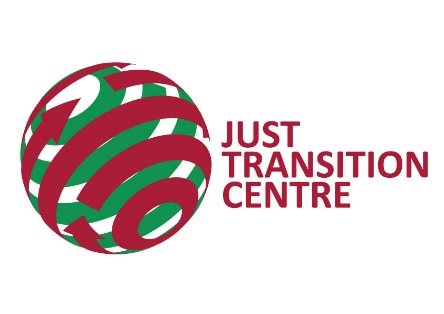 TU initiative – EU Green Deal
In 2020, we launched a four year partnership with ETUC and IndustriAll Europe to ensure that Just Transition and social dialogue are the foundations of the EU Green Deal. The partnership brings together national and sector federations and unions to develop collective demands; holds roundtables with governments, employers, federations, and experts to spread those demands; and provides tailored help to unions in specific countries. ETUC and its affiliates, including IndustriAll Europe, have taken those demands into European policy-making at the highest level. 

So far the initiative covers the following sectors: 
Heavy industry and power in Central and Eastern Europe
Getting good jobs in renewable energy, especially offshore wind
Auto manufacturing, especially the supply chain 

We are starting work with ETUC and its affiliates on other sectors, including construction (EFBWW) and hospitality (EFFAT).
7
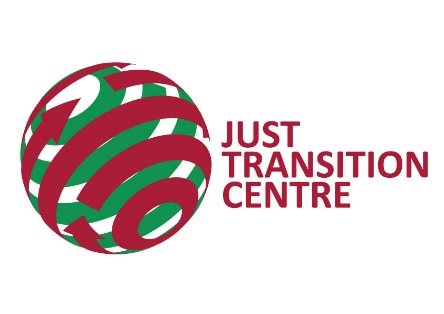 Heavy industry in CEE - process
IndustriAll Europe, CITUB, PODKREPA, ETUC and the Just Transition Centre hosted a series of four virtual, high level roundtable sessions at the end of 2020. We concluded the series with an informal dialogue January 2021 between the Vice President of the European Commission, Franz Timmermans, and trade union leaders from Central and Eastern Europe (CEE). 

This roundtable series brought together unions, employers, government and experts to explore how to get a Just Transition for workers in heavy industry and its supply chain in CEE. We explored plans, targets and investments that can maintain jobs and industrial competitiveness while bringing down emissions.
8
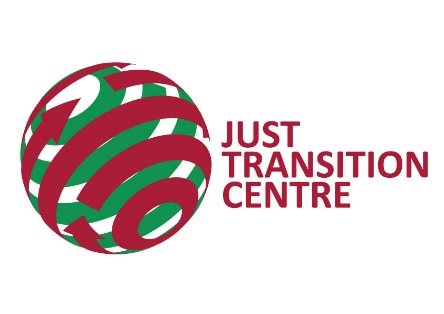 Heavy industry in CEE - issues
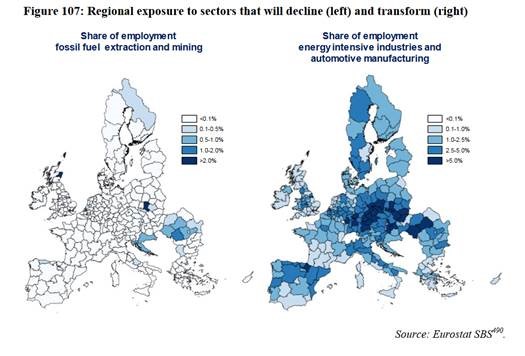 9
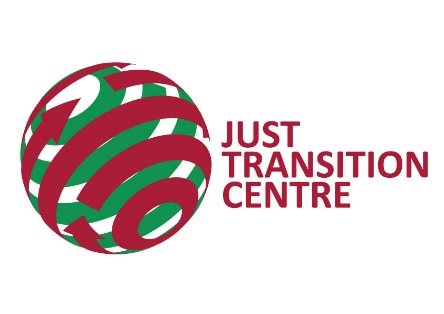 Heavy industry in CEE - demands
Reinforced social dialogue in national and territorial transition plans – national tripartite Just Transition Councils and regional roundtables in territorial plans 
Future-proof sustainable industrial policy – investment in best available technologies, renovation and technology transfer, use of public procurement criteria 
Skills and training – upskilling and reskilling, digital skills 
Affordability of energy and low-carbon products in transition – energy poverty and industrial energy users  
Infrastructure investment with labor standards 
Use of ETS revenues – strengthening the Modernisation Fund , the Just Transition Fund(+ CBAM)  
Ensure regional circumstances are reflected in the ETS revision and ‘Fit to 55’ package - regional flexibilities, benchmarks for carbon leakage, national allocations under Innovation Fund etc.
10
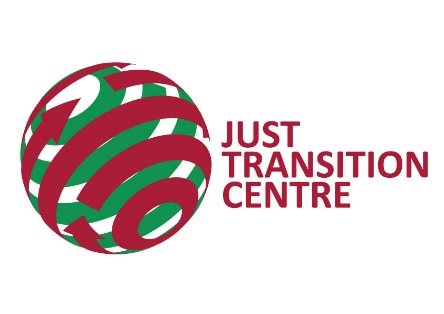 What we can do together
Strategy and discussion sessions to identify gaps in policy and social dialogue and support collective demands. 
Peer to peer learning sessions with trade unions from other countries facing similar issues.
Advice and examples on national and regional policies and collective bargaining.
Roundtables involving national and sector federations, employers, government, and experts. 
Meetings between the unions and EC officials to present issues and understand what is available from the EU level. 
Workshops and advice on EU and international financing available for Just Transition, conditionalities, and how to access funding.  
Access to international processes connected to the SDGs and the UN climate negotiations as well as other platforms such as the B Team.
11